SUS TEST RESULTS(Wednesday Apr 21, 2021 – Wednesday May 5, 2021)
What is SUS (System Usability Scale) Test?
The System Usability Scale (SUS) provides a “quick and dirty”, reliable tool for measuring the usability.   It consists of a 10 item questionnaire with five response options for respondents; from Strongly agree to Strongly disagree.*
*https://www.usability.gov/how-to-and-tools/methods/system-usability-scale.html
Why SUS Test?
To… meet our user’s needs, provide positive experiences, keep users loyal to “- Any tool- ” and reduce customer churn.
Benefits of using a SUS
SUS has become an industry standard, with references in over 1300 articles and publications.  The noted benefits of using SUS include that it:
Is a very easy scale to administer to participants
Can be used on small sample sizes with reliable results
Is valid – it can effectively differentiate between usable and unusable systems*
Meeting user’s needs results in loyalty
Reduces customer churn
Results in higher NPS scores, a larger number of ambassadors (NPS score 9-10)
and grow revenue through referrals and upsells.
*https://www.usability.gov/how-to-and-tools/methods/system-usability-scale.html
Calculating System Usability Scale (SUS) Score
Step 1Convert the scale into number for each of the 10 questions
Strongly Disagree: 1 point
Disagree: 2 points
Neutral: 3 points
Agree: 4 points
Strongly Agree: 5 points
(negative question patterns uses an opposite calculation) *
*https://uiuxtrend.com/measuring-system-usability-scale-sus/
Calculating System Usability Scale (SUS) Score
Step 2X = Sum of the points for all odd-numbered questions – 5
Y = 25 – Sum of the points for all even-numbered questions
SUS Score = (X + Y) x 2.5 *
*https://uiuxtrend.com/measuring-system-usability-scale-sus/
Interpreting System Usability Scale (SUS) Score
SUS score will be able to tell you your usability performance in the aspects of effectiveness, efficiency, and overall ease of use. Although each response yield a score on a scale of 0 – 100, do not mistake it as a percentage or percentile.*The SUS score describes the usability performance of “Any tool” in terms of efficiency, efficiency, and general ease of use.
*https://uiuxtrend.com/measuring-system-usability-scale-sus/
Interpreting System Usability Scale (SUS) Score
The general average SUS score is 68.  (In this research, the “any tool” SUS test result is 63.5.)This simply means that a score of 68 will just put you at 50th percentile. Below is the general guideline on the interpretation of the SUS score:
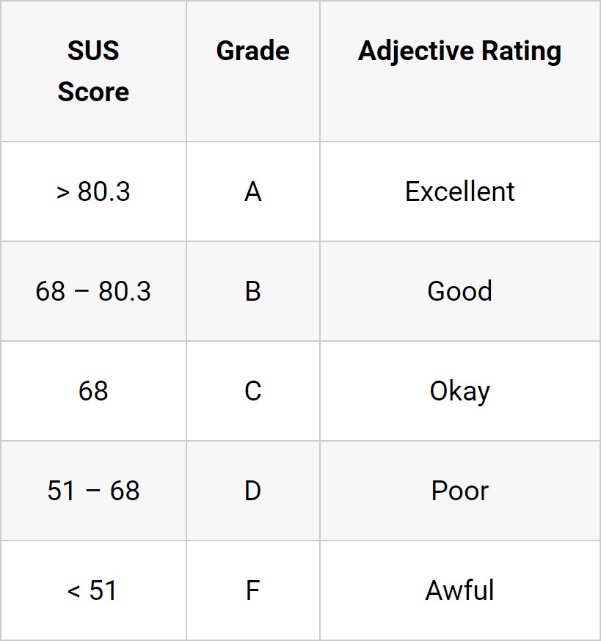 *https://uiuxtrend.com/measuring-system-usability-scale-sus/
“- Any tool- ” SUS Test
SUS test was created in 2 different languages for our users who speak English and Dutch.The SUS test was shared with 1650 people in total, and a total of 41 answers were received.Response rate: 2.48%
SUS Test (Dutch version)
Views50
Views35
Completion Rate80%
Responses28
Average time to complete01:20
SUS Test Average:  61 (1710 point / 28)
SUS Test (English version)
Views43
Starts23
Completion Rate56.5%
Responses13
Average time to complete04:15
SUS Test Average:  66 (857.5 point / 13)
SUS Test (Average)
Views47
Starts29
Completion Rate68.9%
Responses20
Average time to complete02:48
SUS Test Average:  63.5
Which company employees answered the test
Company A (2 person)
Company B 
Company C (2 person)
Company D
Company E
Company F  (2 person)
Company G
Company H 
Company I
Company J  (2 person)
Company K
Company L (2 person)
Company M
Company N
Company O
Company P (2 person)
Company Q
Company R
Company S
Company T
Company U
Company V
Company W
Company X
Company Y
Company Z
Company AA
Company AB (2 person)
Company AC
Company AD
Company AE (3 person)
Totally 30 company
Slightly Agree29.7%
Strongly Agree9.2%
Strongly Disagree9.2%
Slightly Disagree11%
Neutral40.9%
Questions & Answers #1
“- Any tool- ” is easy to use.
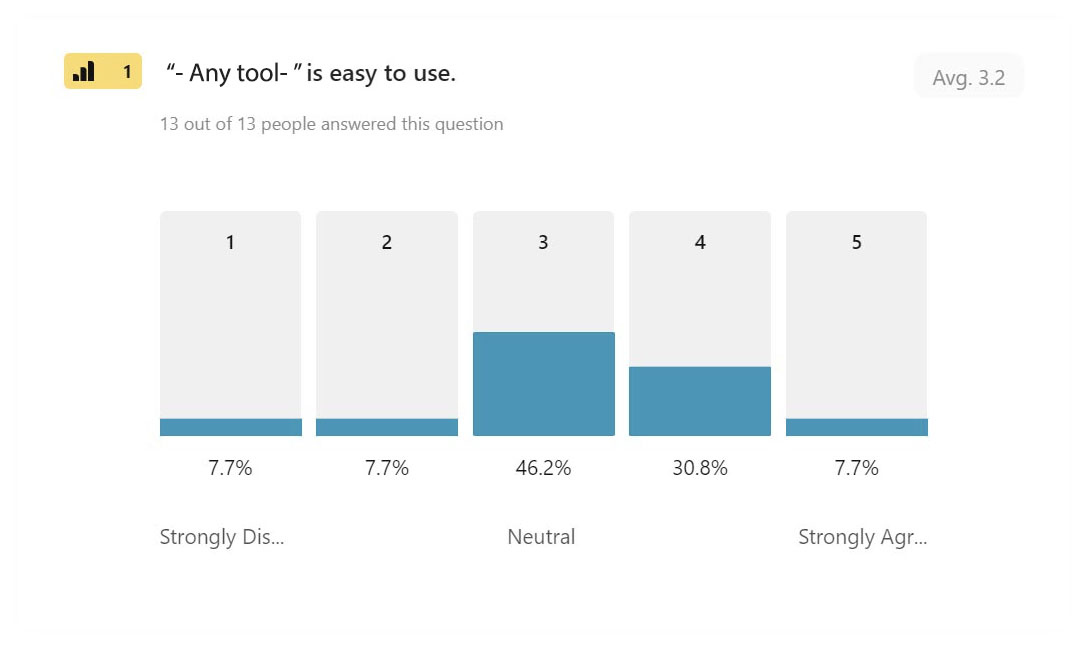 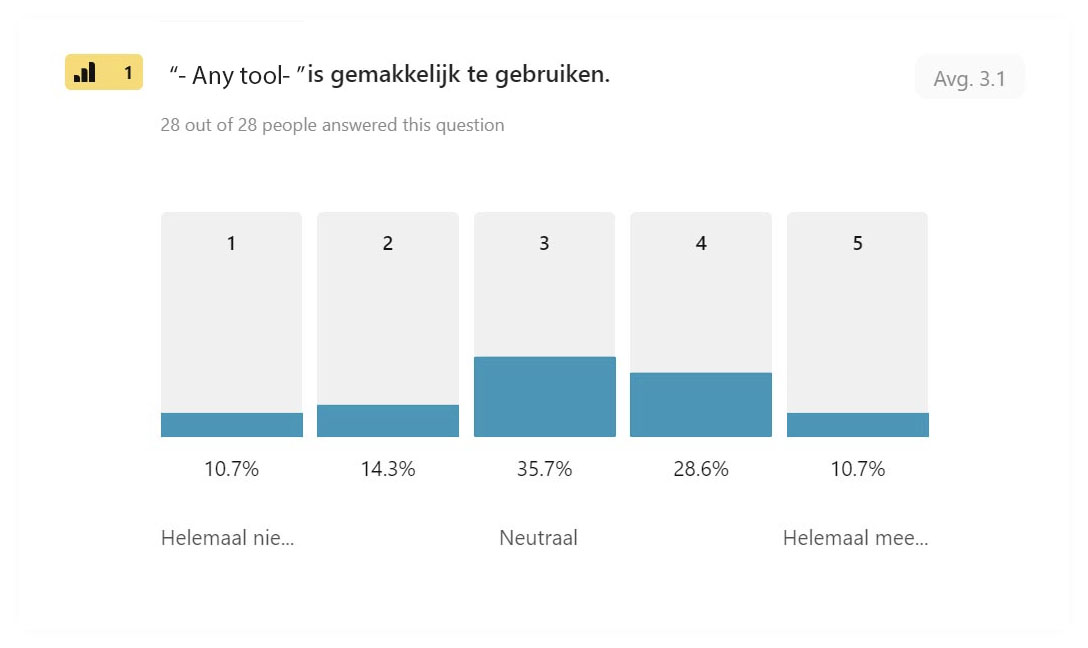 General Average
Slightly Agree7.2%
Strongly Agree7.2%
Strongly Disagree33.4%
Slightly Disagree43%
Neutral9.2%
Questions & Answers #2
Using “- Any tool- ” does not help me in my work.
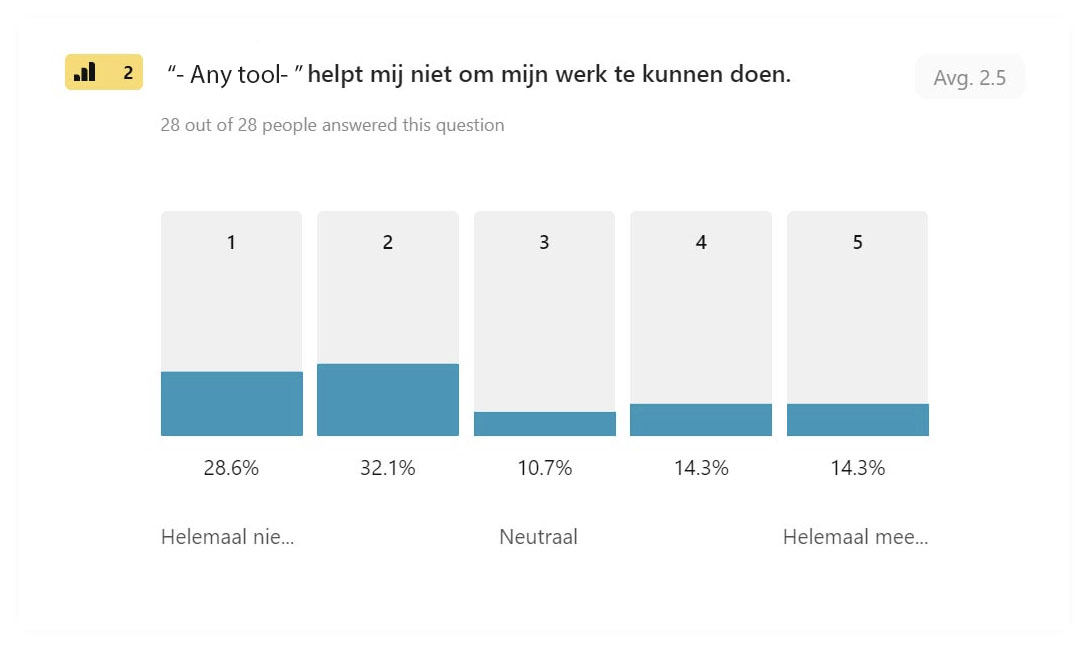 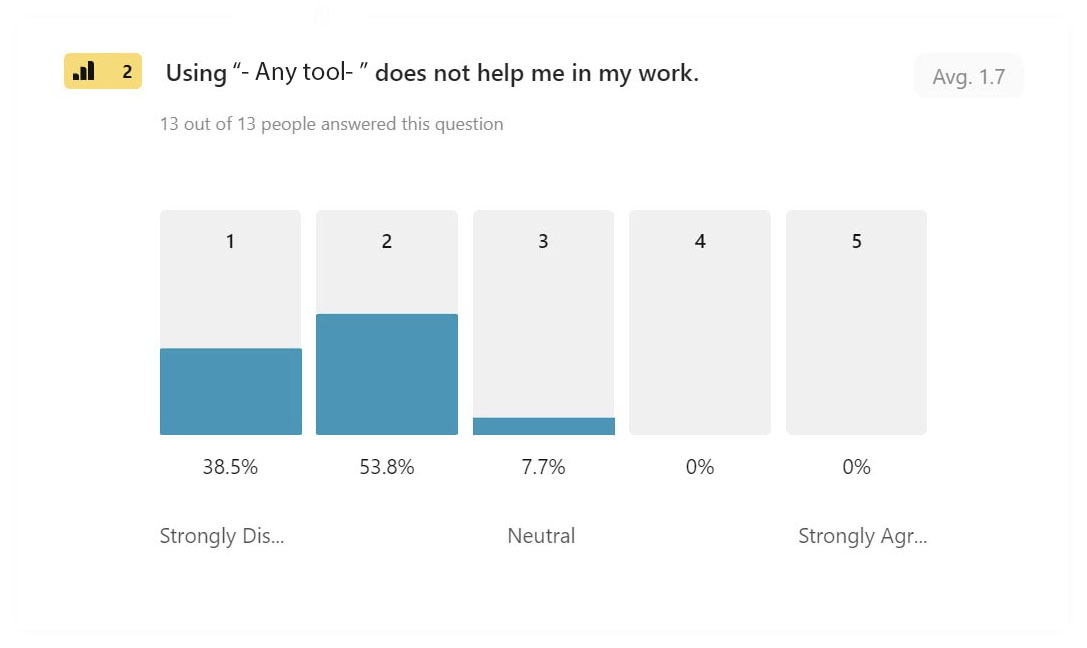 General Average
Slightly Agree22.5%
Strongly Agree29.9%
Strongly Disagree3.9%
Slightly Disagree12.8%
Neutral30.9%
Questions & Answers #3
After onboarding, I quickly started using “- Any tool- ”.
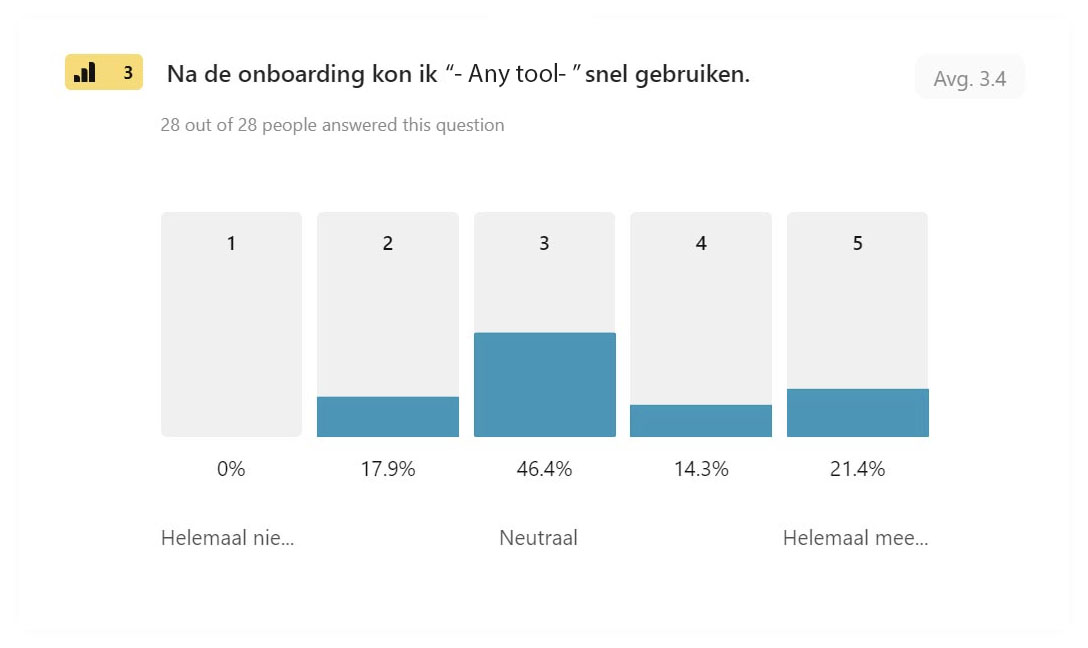 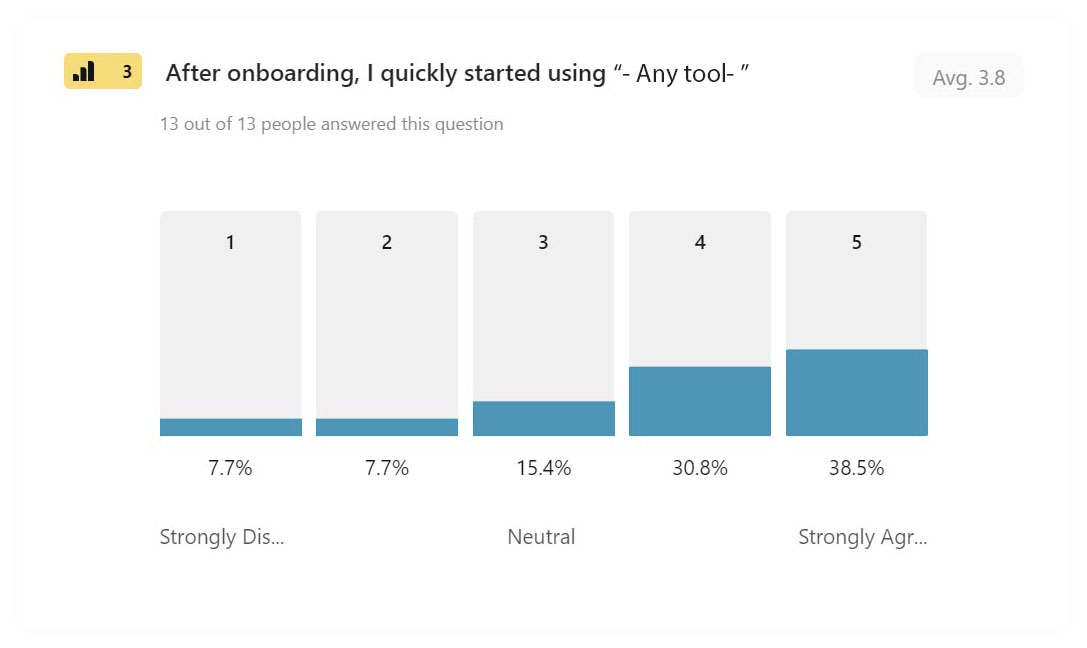 General Average
Slightly Agree16.9%
Strongly Agree7.4%
Strongly Disagree16.4%
Slightly Disagree33.2%
Neutral26.1%
Questions & Answers #4
I need a lot of help to use new “- Any tool- ”s functionalities.
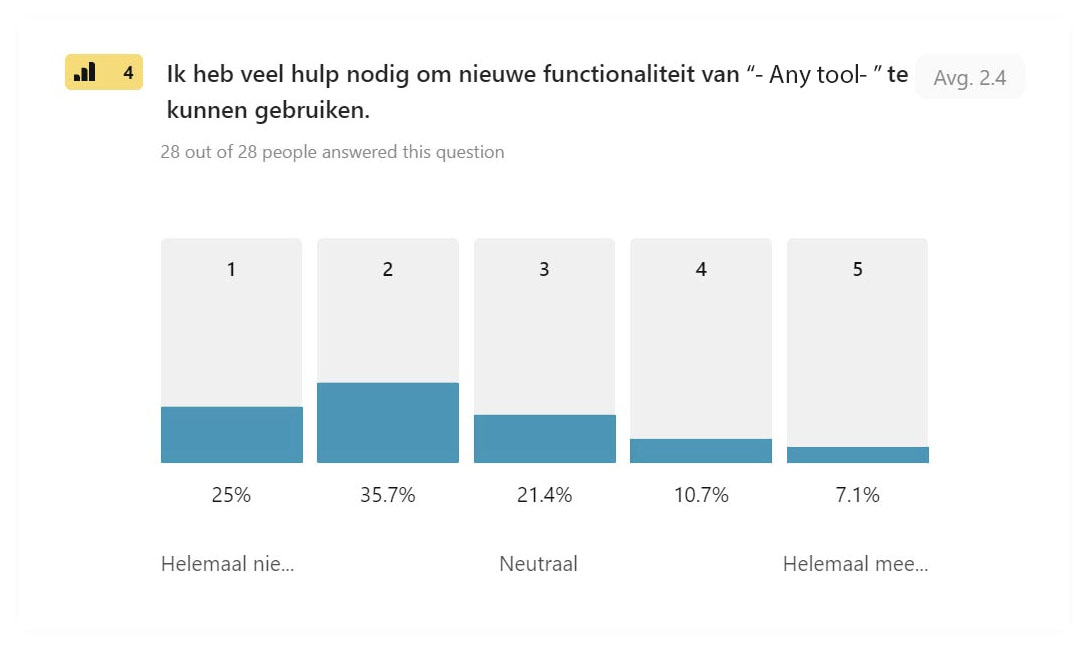 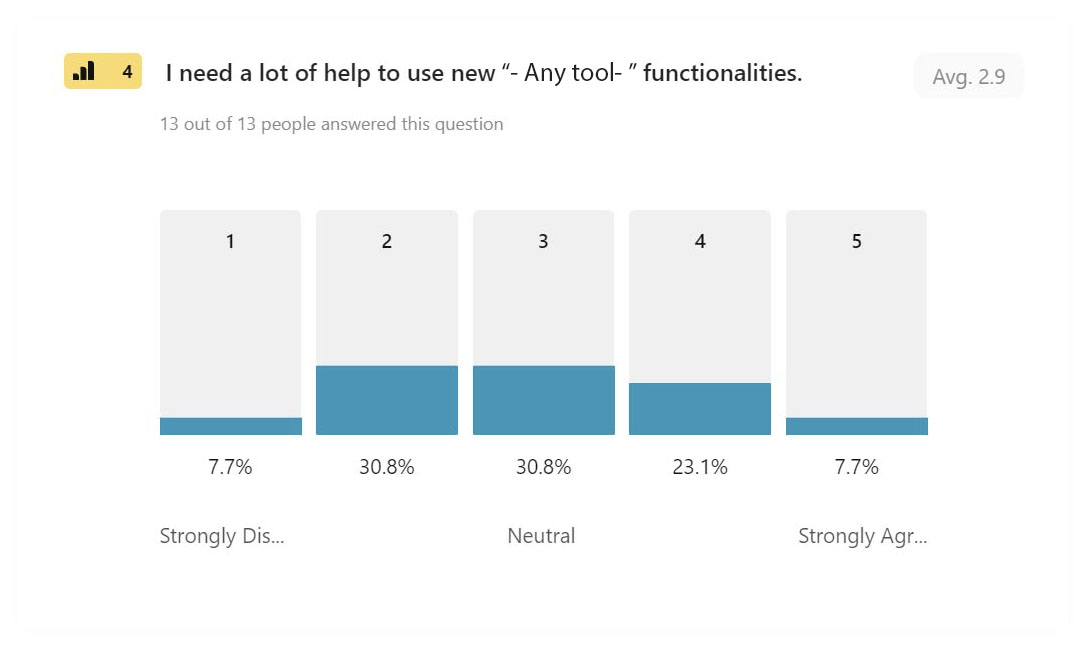 General Average
Slightly Agree24.6%
Strongly Agree27.9%
Strongly Disagree7.4%
Slightly Disagree10.7%
Neutral29.4%
Questions & Answers #5
I prefer to work with “- Any tool- ” instead of similar tools.
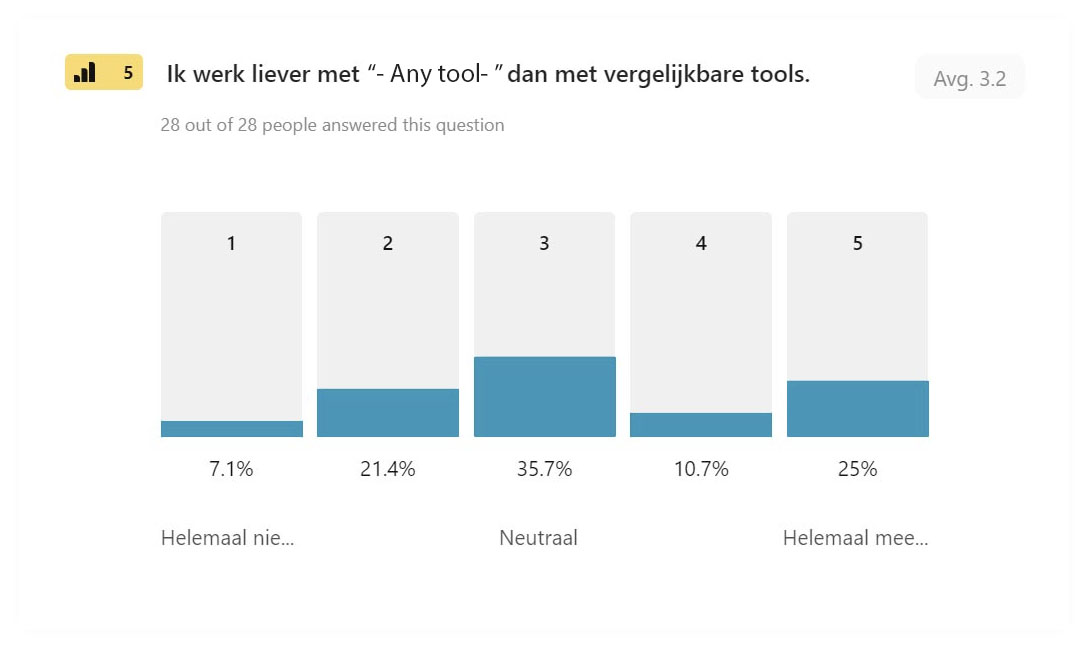 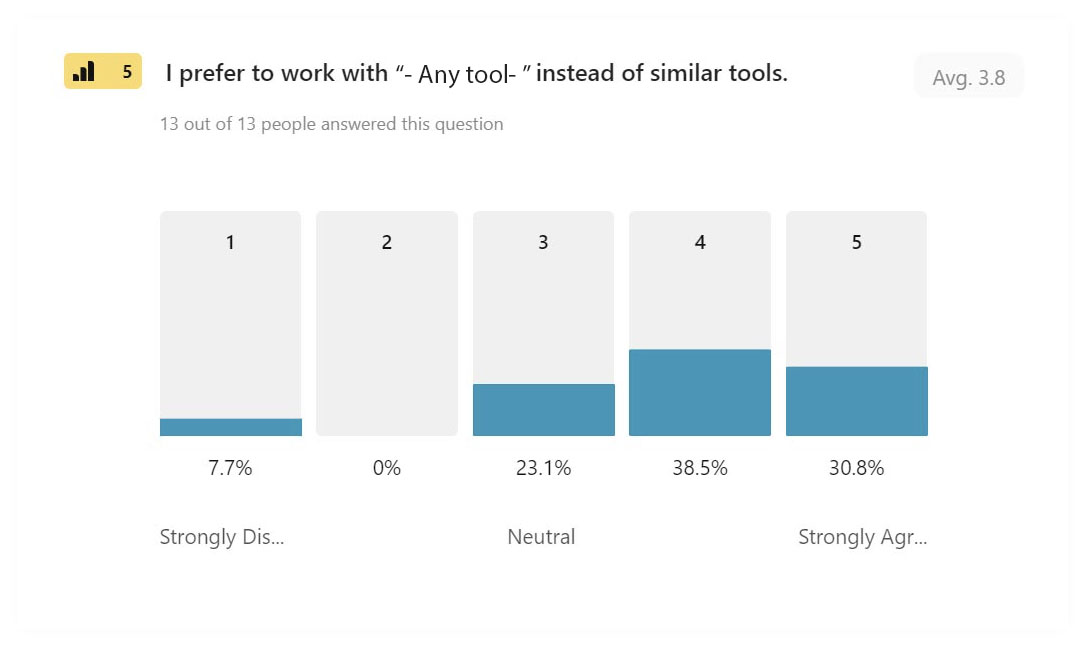 General Average
Slightly Agree22.2%
Strongly Agree16.9%
Strongly Disagree0%
Slightly Disagree18.1%
Neutral42.8%
Questions & Answers #6
I find it difficult to recover errors in “- Any tool- ”.
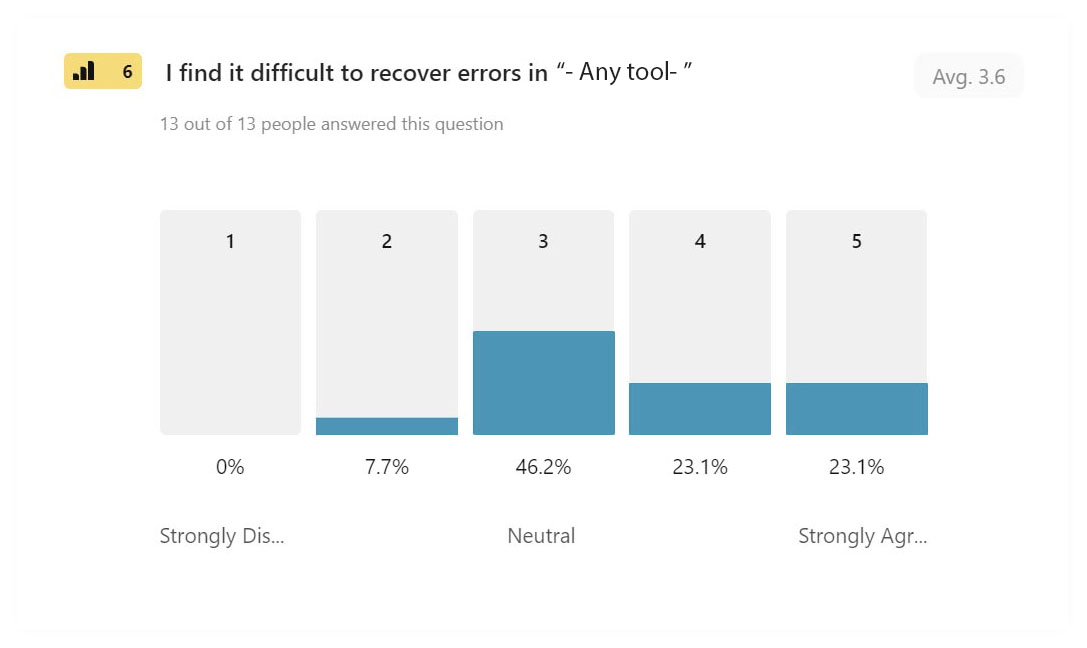 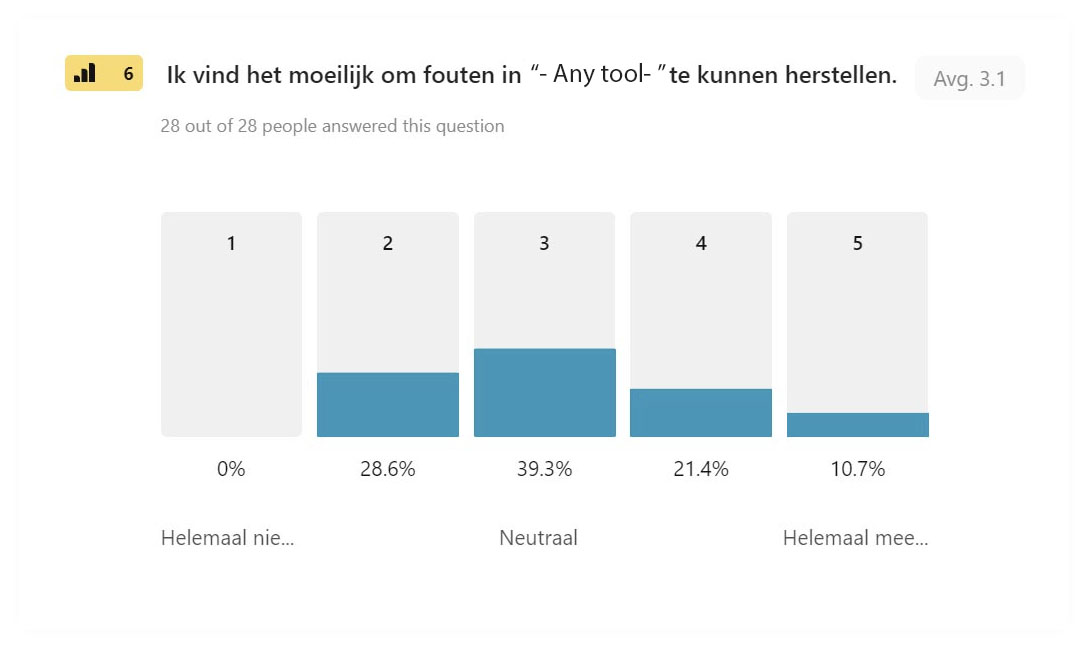 General Average
Slightly Agree33.3%
Strongly Agree14.8%
Strongly Disagree9.5%
Slightly Disagree13%
Neutral29.4%
Questions & Answers #7
I find “- Any tool- ” visually attractive.
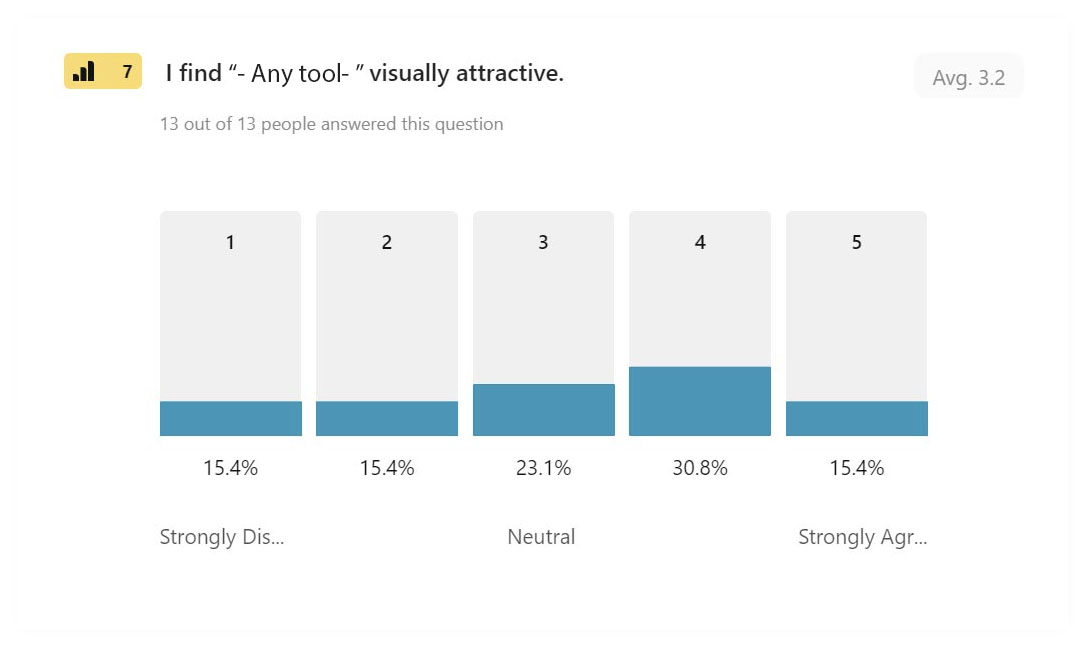 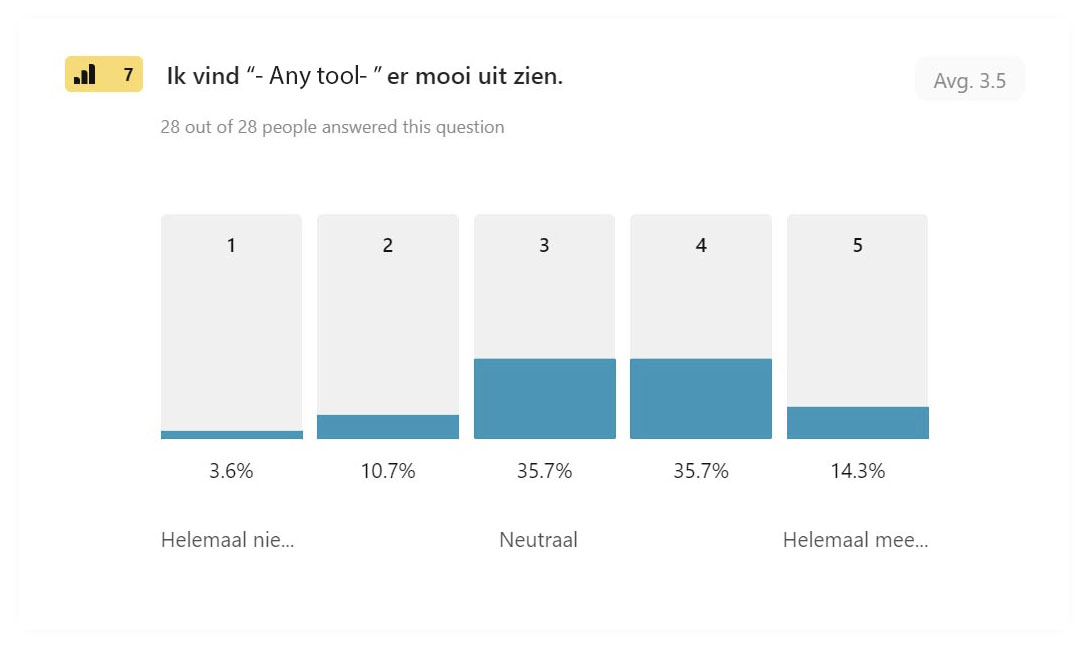 General Average
Slightly Agree5.3%
Strongly Agree5.3%
Strongly Disagree38.9%
Slightly Disagree30%
Neutral20.5%
Questions & Answers #8
I do not feel very confident when I’m using “- Any tool- ”.
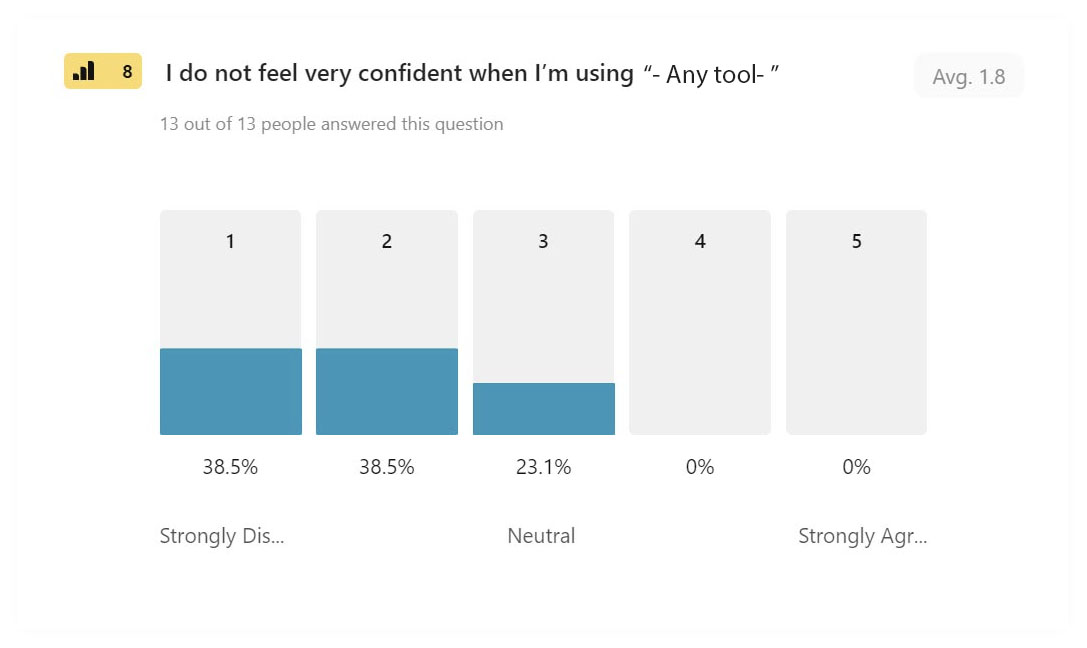 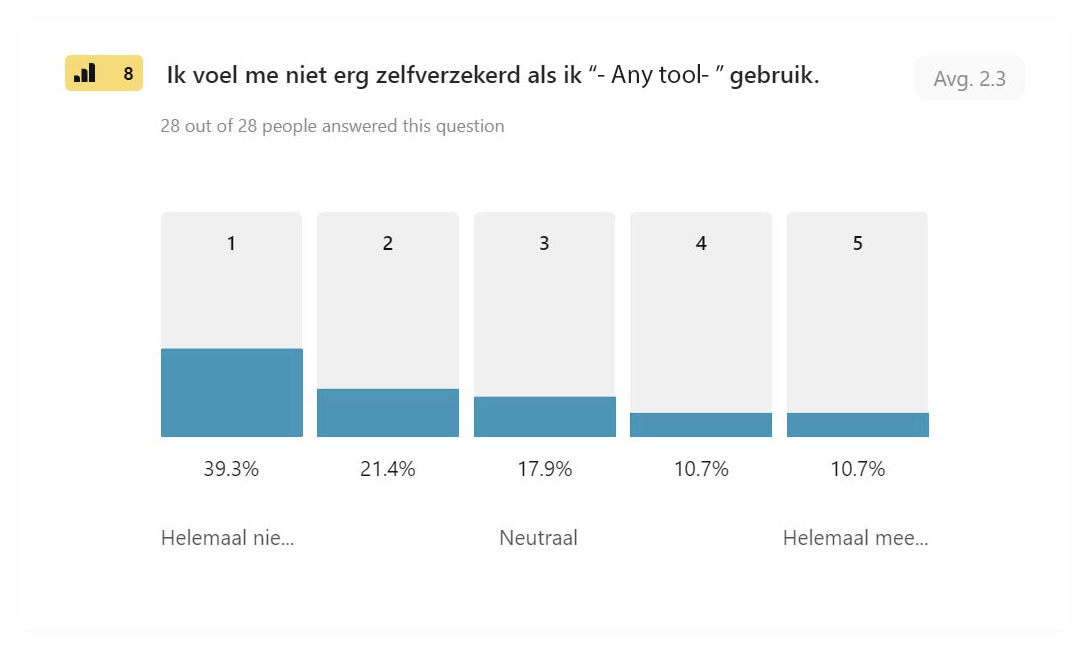 General Average
Slightly Agree33.6%
Strongly Agree46.6%
Strongly Disagree7.4%
Slightly Disagree5.3%
Neutral7.1%
Questions & Answers #9
I think that I would like to use “- Any tool- ” frequently.
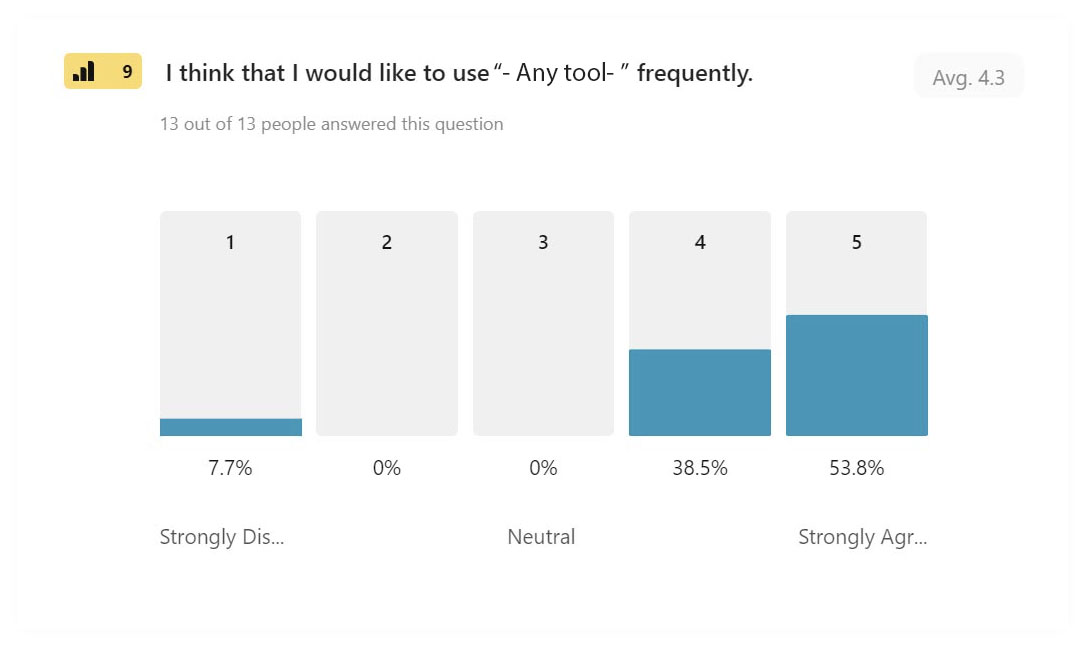 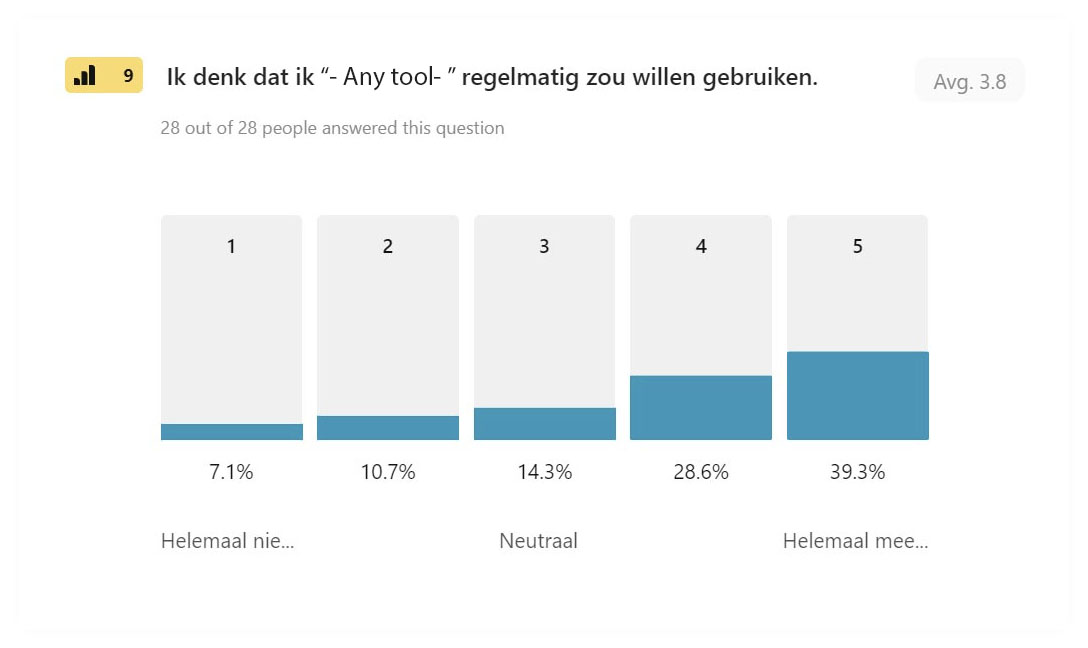 General Average
Slightly Agree9.2%
Strongly Agree3.5%
Strongly Disagree38.9%
Slightly Disagree30%
Neutral18.4%
Questions & Answers #10
I am not productive when I use “- Any tool- ”.
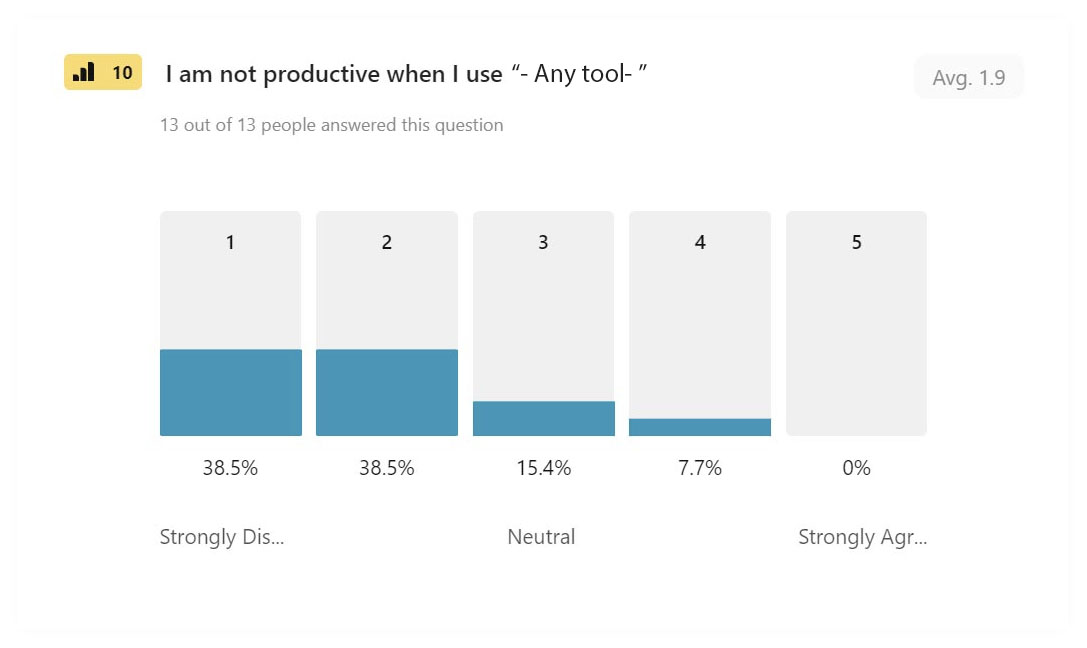 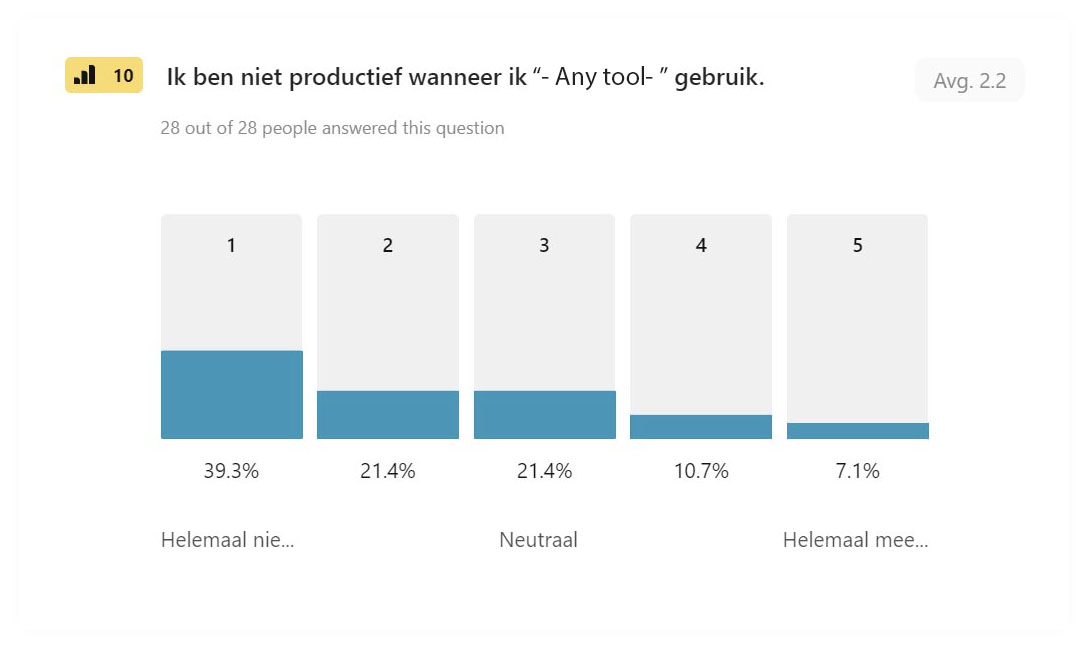 General Average
Positive & negative response balance #1
“- Any tool- ” is easy to use.
To calculate positive answers on positive questions, the values of "strongly agree" and "slightly agree" values were collected.
To calculate positive answers on negative questions, the values of "strongly disagree" and "slightly disagree" values were collected.
Positive & negative response balance #2
Using “- Any tool- ” does not help me in my work.
To calculate positive answers on positive questions, the values of "strongly agree" and "slightly agree" values were collected.
To calculate positive answers on negative questions, the values of "strongly disagree" and "slightly disagree" values were collected.
Positive & negative response balance #3
After onboarding, I quickly started using “- Any tool- ”.
To calculate positive answers on positive questions, the values of "strongly agree" and "slightly agree" values were collected.
To calculate positive answers on negative questions, the values of "strongly disagree" and "slightly disagree" values were collected.
Positive & negative response balance #4
I need a lot of help to use new “- Any tool- ” functionalities.
To calculate positive answers on positive questions, the values of "strongly agree" and "slightly agree" values were collected.
To calculate positive answers on negative questions, the values of "strongly disagree" and "slightly disagree" values were collected.
Positive & negative response balance #5
I prefer to work with “- Any tool- ” instead of similar tools.
To calculate positive answers on positive questions, the values of "strongly agree" and "slightly agree" values were collected.
To calculate positive answers on negative questions, the values of "strongly disagree" and "slightly disagree" values were collected.
Positive & negative response balance #6
I find it difficult to recover errors in “- Any tool- ”.
To calculate positive answers on positive questions, the values of "strongly agree" and "slightly agree" values were collected.
To calculate positive answers on negative questions, the values of "strongly disagree" and "slightly disagree" values were collected.
Positive & negative response balance #7
I find “- Any tool- ” visually attractive.
To calculate positive answers on positive questions, the values of "strongly agree" and "slightly agree" values were collected.
To calculate positive answers on negative questions, the values of "strongly disagree" and "slightly disagree" values were collected.
Positive & negative response balance #8
I do not feel very confident when I’m using “- Any tool- ”.
To calculate positive answers on positive questions, the values of "strongly agree" and "slightly agree" values were collected.
To calculate positive answers on negative questions, the values of "strongly disagree" and "slightly disagree" values were collected.
Positive & negative response balance #9
I think that I would like to use “- Any tool- ” frequently.
To calculate positive answers on positive questions, the values of "strongly agree" and "slightly agree" values were collected.
To calculate positive answers on negative questions, the values of "strongly disagree" and "slightly disagree" values were collected.
Positive & negative response balance #10
I am not productive when I use “- Any tool- ”.
To calculate positive answers on positive questions, the values of "strongly agree" and "slightly agree" values were collected.
To calculate positive answers on negative questions, the values of "strongly disagree" and "slightly disagree" values were collected.
Top 5 questions with the most positive response
Our users want to use “- Any tool- ” frequently. (80.2%)
Our users thinking that using “- Any tool- ” helps in their business. (76.4%)
Our users feeling productive when using “- Any tool- ”. (68.9%)
Our users feel very confident while using “- Any tool- ” (68.9%)
Our users prefers “- Any tool- ” instead of other similar tools. (52.5%)
It is remarkable that the positive answers we received are related to business value.After these answers, it is clear that users feel more comfortable and productive after getting used to using the “- Any tool- ”.
Top 5 questions with the most negative response
Our users often need assistance while using “- Any tool- ”. (24.3%)
Our users think that the “- Any tool- ” visually is not attractive. (22.5%)
Our users find “- Any tool- ” difficult to use. (20.2%)
Our users have the possibility to choose another similar tool in the future. (18.1%)
Our users find it difficult to recover errors in “- Any tool- ”. (18.1%)
Most of the negative responses we received are more related to the complexity of the user interface and lack of interaction. It is very important to increase the satisfaction of users in the short term by making the interface more optimal.
What actions should be taken with positive questions?
We can say that our users are generally satisfied with the features of “- Any tool- ”.
Possible actions to be taken may bring us more customer satisfaction.
Understanding the most desirable features and involving users in this step.
Compare “- Any tool- ” with other tools and make our weak sides better, improve our good features even more.
What actions should be taken with negative questions?
It is clear that our users having some problems while using the “- Any tool- ”s interface.
Possible actions to be taken may bring us more customer satisfaction.
Improve the usability of the interface
Using similar design patterns that users are used to. UX laws lead to design changes
Get rid of the inconsistency 
Providing more documentation to users
Improve CSM
Creating more interaction feedback between system and user
About SUS Test
Considering the answers given by our users, it is seen that “- Any tool- ” has an average of 63.5 and is in the "poor" band.
Firstly, it should be aimed to increase this result to the "good" band with some improvements.
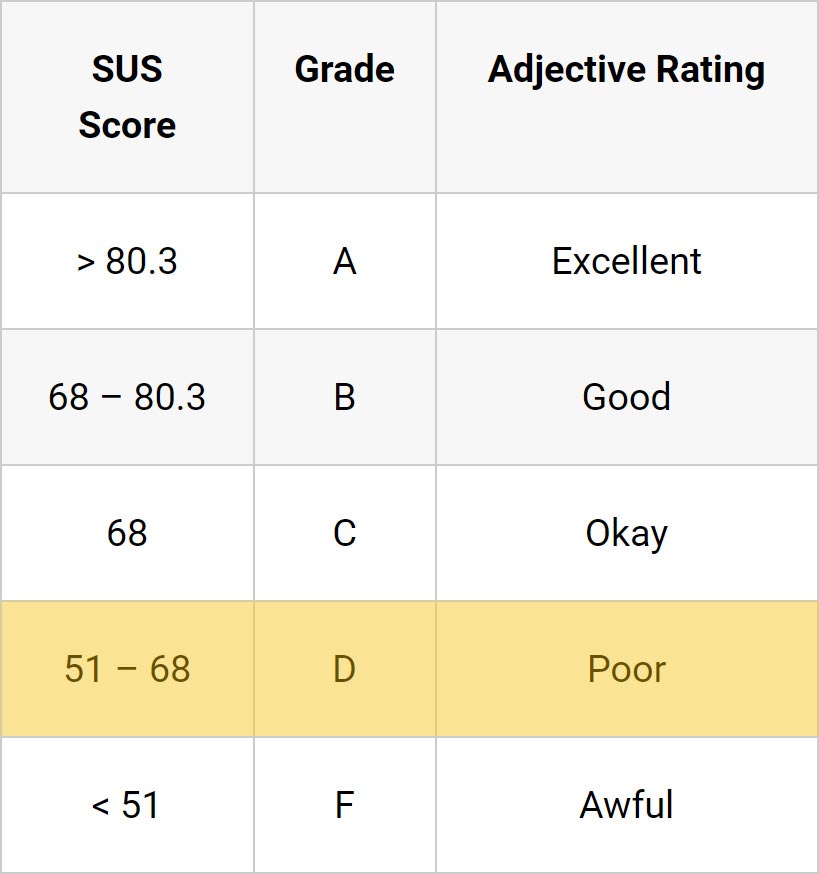 Recommendations
According to the results, “- Any tool- ”s grade appears to be below the average.
It is very important to take certain measures to correct this in the short and long term.
In the short term, it is important that consultants support users who need assistance. (You can see name-based SUS results on the next pages)
Recommendations
Once users get used to using “- Any tool- ”, they feel more comfortable and their satisfaction will increase, they are more likely to stay with our tool, choose to buy more licenses or modules, and promote “- Any tool- ” amongst colleagues or peers within other organizations.
Recommendations
According to the results, some interface improvements on the “- Any tool- ” are very important in terms of increasing user satisfaction.

Currently, users seem satisfied with the features of “- Any tool- ”, but they cannot use the product at full performance due to interface problems.
Recommendations
Therefore, it is very vital to solving important problems as soon as possible. (such as error handling, navigation complicity, general search option, add zoom buttons into the canvas, image upload, etc.)
Examples of topics that need to be improved (example)
Consistency about button placement  (I also added many screens too)
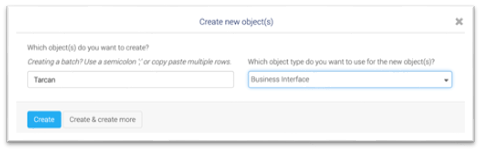 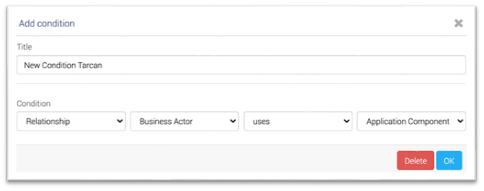 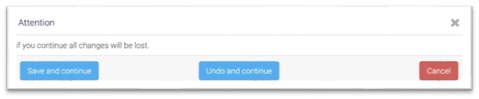 Last Recommendations
It is recommended to:
Release new features, based on research metrics within the next 4-6 months;
Release a more extensive support/FAQ/community environment;
Complete another SUS test again within 6 months; 
Complete another SUS test, including a wider variety of user-types, based on role and “- Any tool- ” experience, realized by Development working together with the Support and CXM department*.
Users who feel comfortable while using “- Any tool- ”.
TOP 5
Person A – Company A (Sus Score: 95) – 127 web session
Person B – Company B (Sus Score: 92.5) - 1058 web session
Person C – Company C (Sus Score: 90) - 834 web session
Person D – Company D (Sus Score: 90) – 587 web session
Person E – Company E (Sus Score: 87.5) - 52 web session
Person F – Company F (Sus Score: 87.5) - 1872 web session
You can find the detailed name-based list in the next pages
Users who feel uncomfortable while using “- Any tool- ”.
TOP 5
Person G – Company G (Sus Score: 15) – 63 web session
Person H – Company H (Sus Score: 17.5) – 198 web session
Person I – Company I (Sus Score: 17.5) – 9 web session
Person J – Company J (Sus Score: 25) – 14 web session
Person K – Company K (Sus Score: 30) – 37 web session
You can find the detailed name-based list in the next pages
Name-based SUS scores
Person A - Company A (95)
Person B - Company A (92.5)
Person C - Company B (90)
Person D - Company C (90)
Person E - Company D (87.5)
Person F - Company E (87.5)
Person G - Company F (85)
Person H - Company G (82.5)
Person I - Company H (80)
Person J - Company I (80)
Person K - Company J(80)
Person L - Company K (77.5)
Person M - Company L (75)
Person N - Company M (72.5)
Person O - Company N (67.5)
Person P - Company N (67.5)
Person Q - Company O (67.5)
Person R - Company P (65)
Person S - Company L (65)
Person T - Company M (62.5)
Person U - Company N (62.5)
Person V - Company O (60)
Person W - Company P (60)
Person X - Company Q (60)
Results below 68 points are considered poor.
Name-based SUS scores
Person AI - Company Y (25)
Person AJ - Company Y (17.5)
Person AK - Company Z (17.5)
Person AL - Company Z (15)

3 Noname answers (52.5, 60, 65)
Person Y - Company R (57.5)
Person Z - Company R (57.5)
Person AA - Company S (57.5)
Person AB - Company T (55)
Person AC - Company U (55)
Person AD - Company V (55)
Person AE - Company W (52.5)
Person AF - Company W (45)
Person AG - Company X (37.5)
Person AH - Company X (30)
Results below 68 points are considered poor.
Thank You
For more detailed information and results, please don't hesitate to contact with Tarcan Yönel.
Mail: tarcan.yonel@anytool.nl              Phone: 0638 64 5959